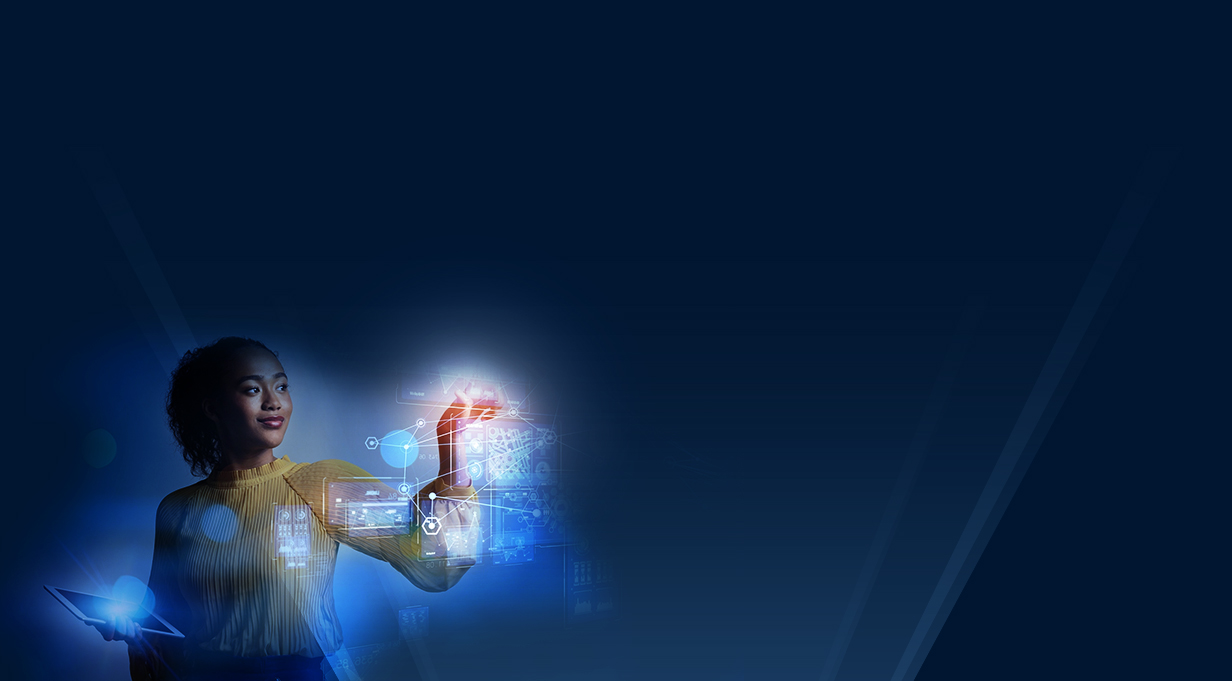 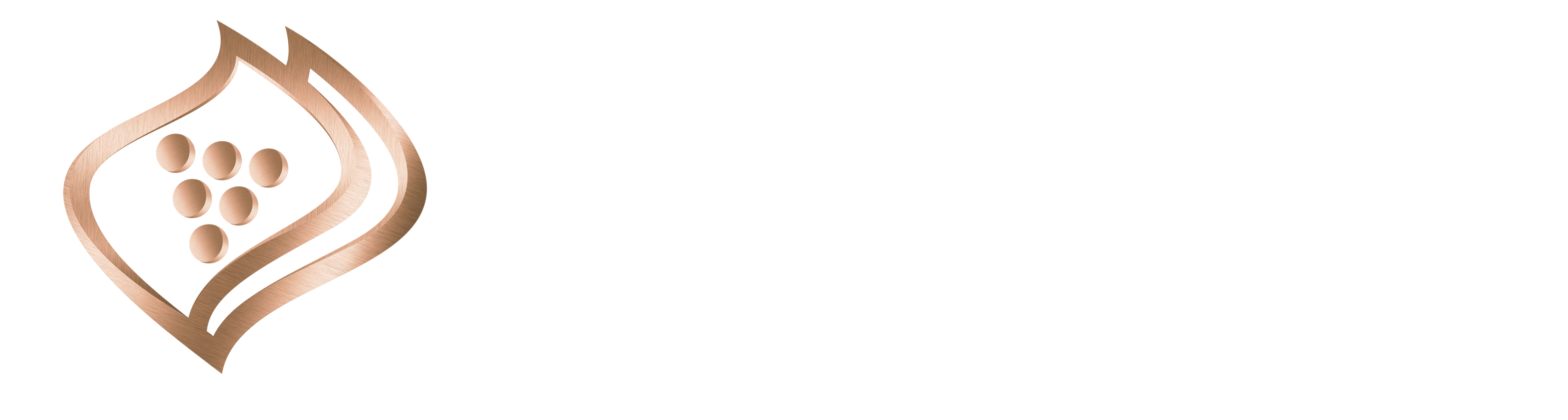 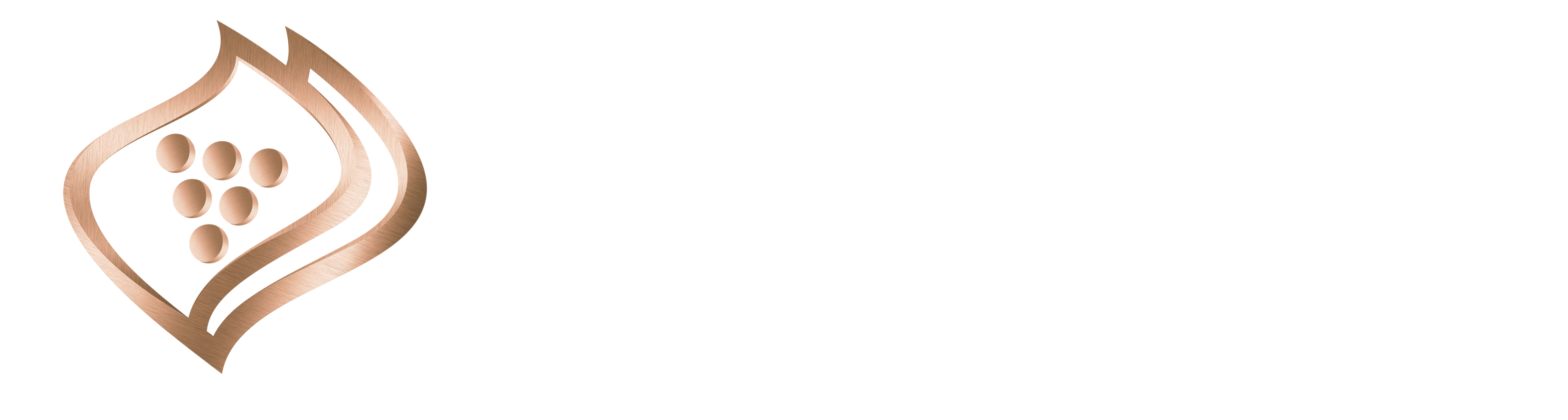 Content Management Training
[Speaker Notes: Today we’re going to talk to you about the CMS, but we are actually showing you two things:
The CMS AND version control.
We’ll talk to you about what Agency do/ website team do.
Inform you – it’s already happening.
Distell webcontrol is change control.]
Why were you invited to this session?
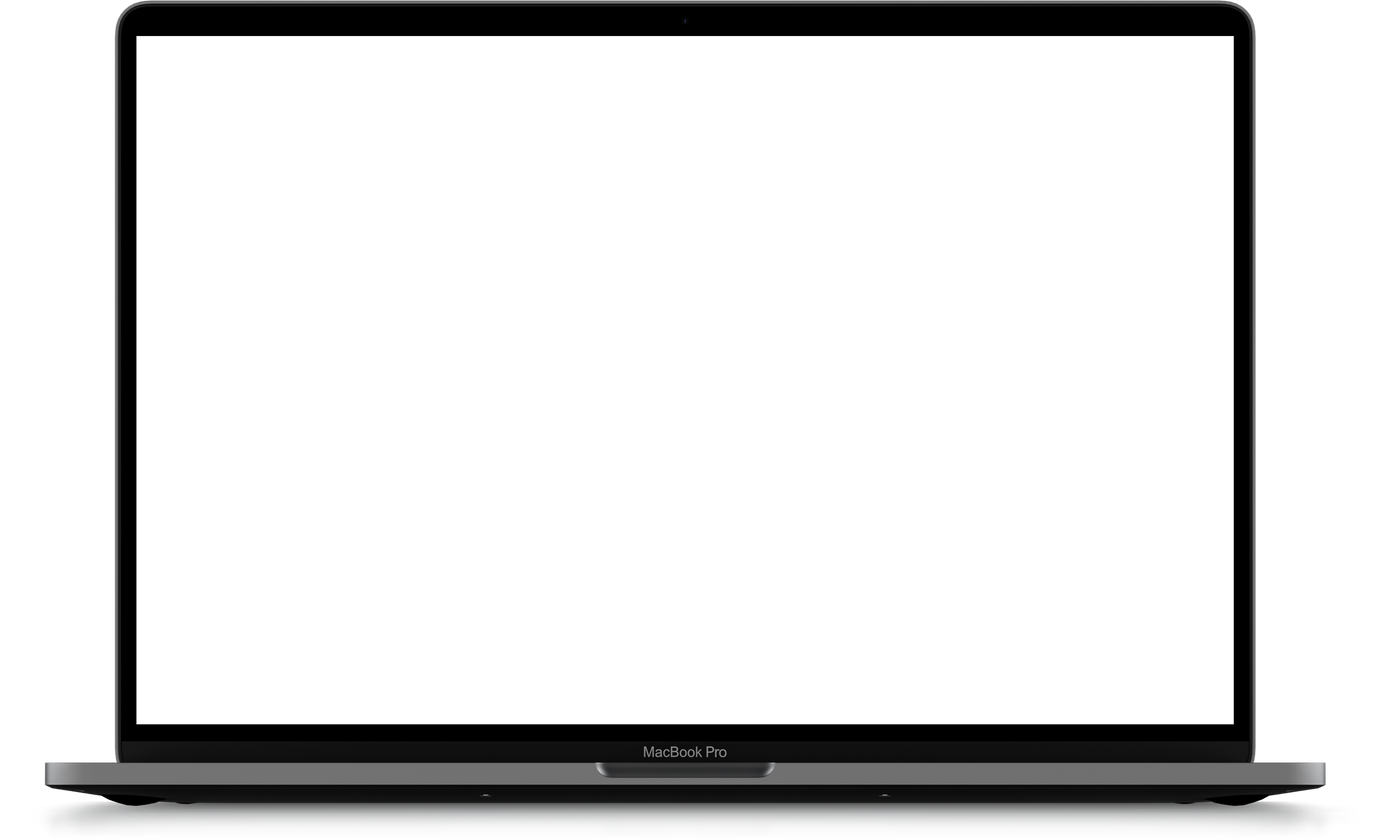 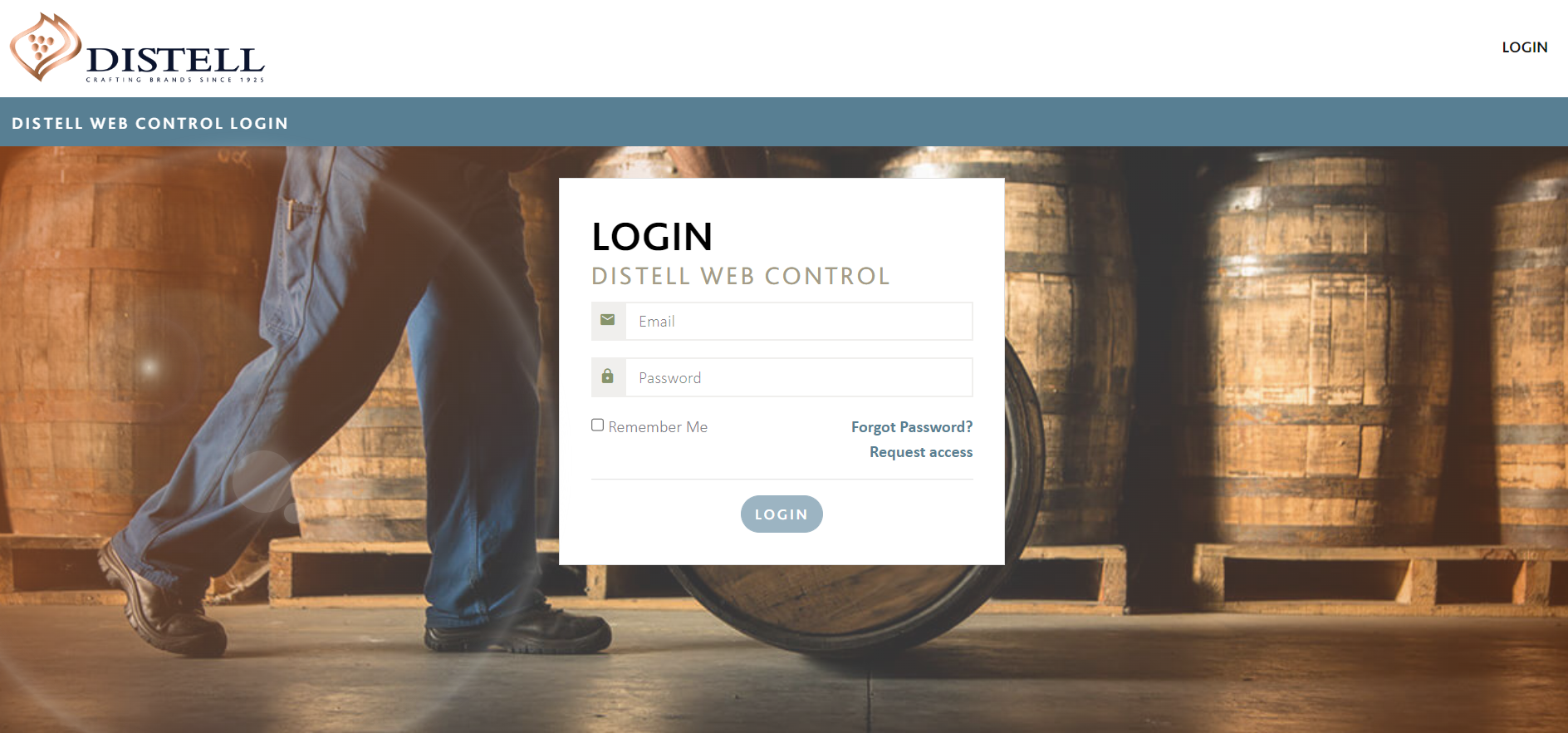 To understand what a Content Management Solution is

To understand the need for a Distell Content Management Solution

To learn how to use the Distell CMS
[Speaker Notes: What is a CMS? CMS stands for content management system. 
It is a software application that allows you to build and manage a website without having to code it from scratch or know how to code at all.
It enables users to create, edit, collaborate on, publish and store digital content via GUI]
Why a Distell CMS?
The Distell CMS serves as a consolidated content management system for all websites owned by Distell. 

A consolidated CMS provides:
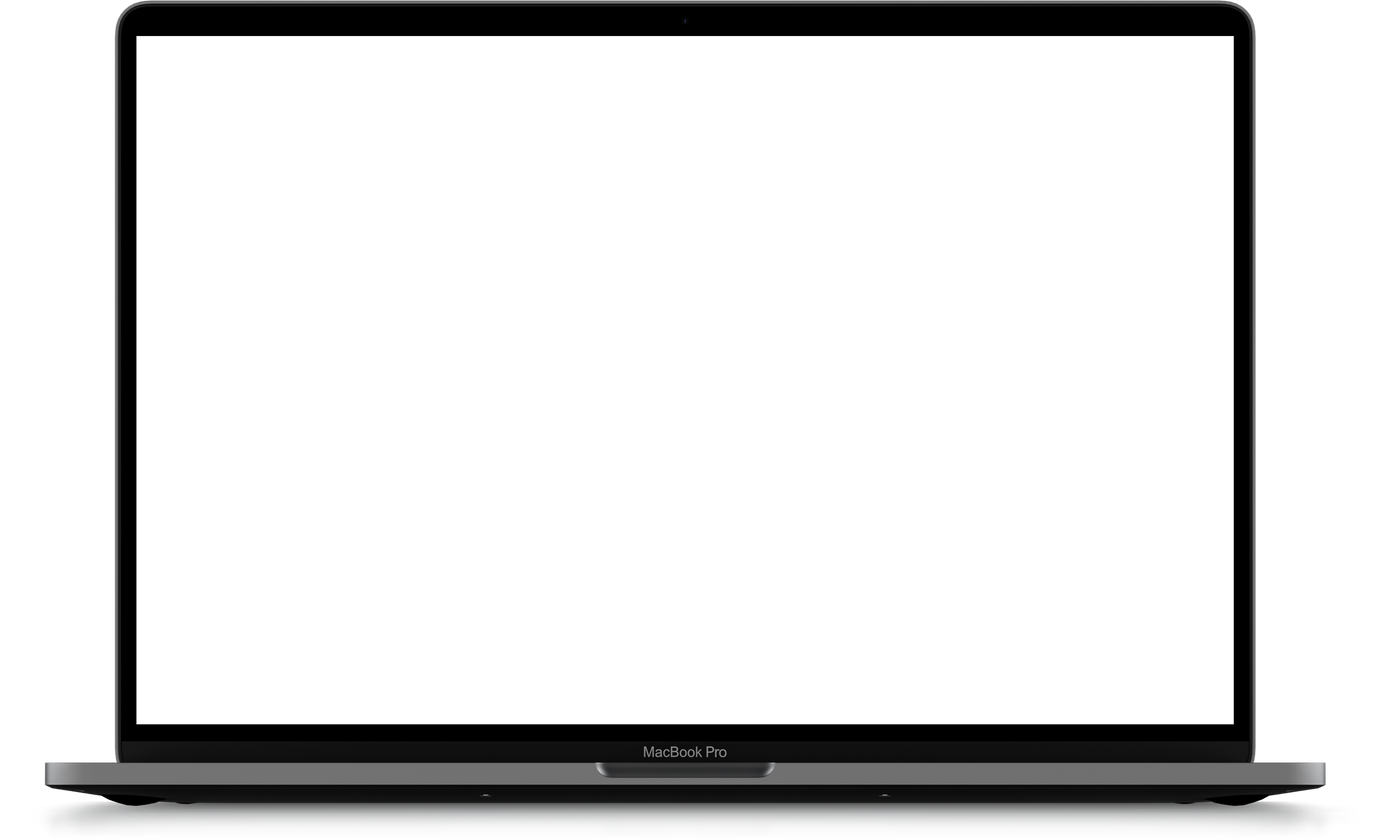 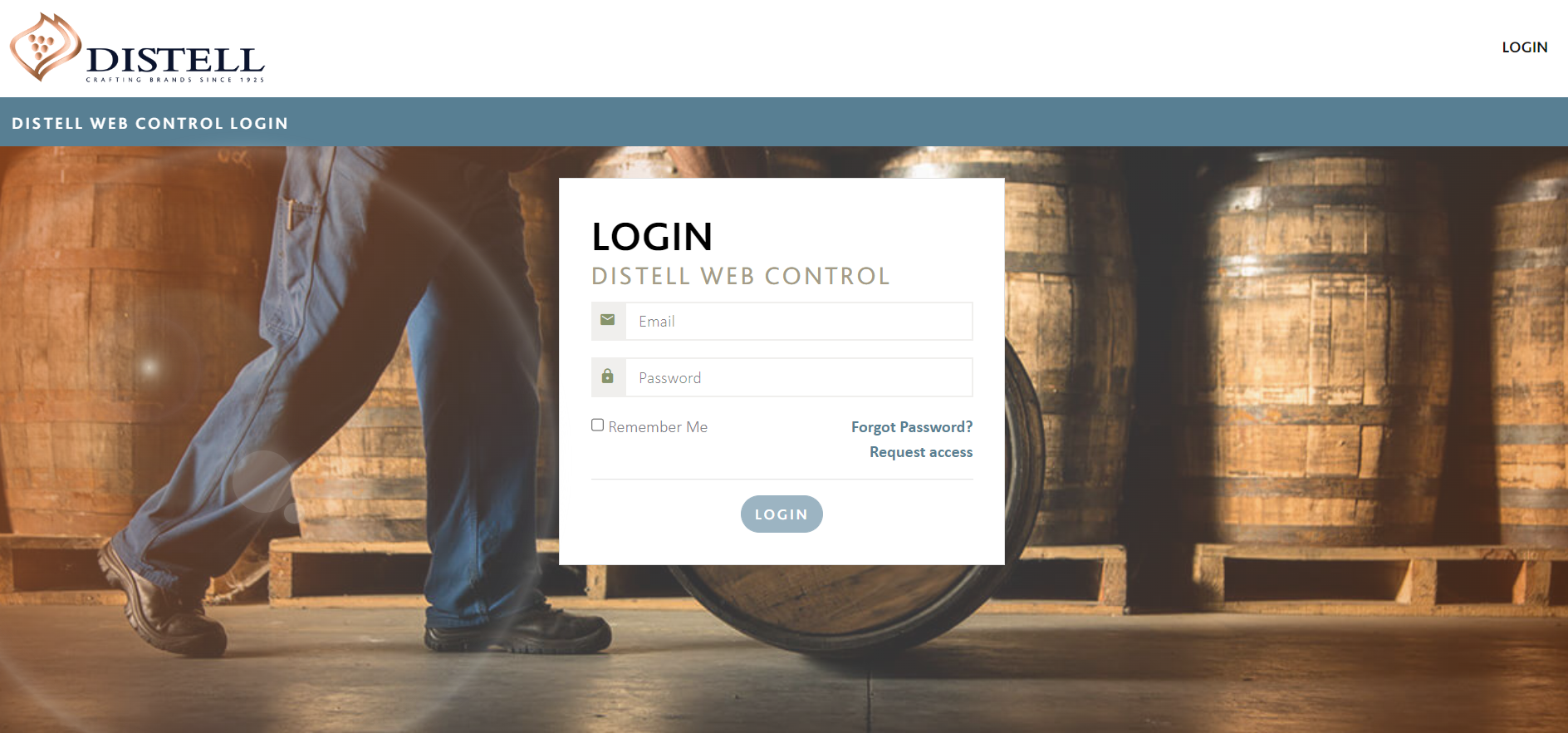 Security Advantages
Brand & Code Quality Control
Automated Image Version Control
Structured & Standardized Change Management
Cost Management 
Publish Once/ Read Many
POPIA Data Control
Data Form Consistency
Consumer Data Tracking & Management
[Speaker Notes: Partner-Us’s CMS has been used for Distell.co.za since 2004.  
Distell has decided to use the Partner CMS to manage content of the Brand websites as well.  
This will be achieved by a combination of websites managed directly by the CMS and WordPress websites managed via an API.  
The CMS will also be used to keep DAM assets used on websites up to date.]
Website migration to the CMS
Current  websites are being migrated to the CMS in the following sequence: 
Non-WordPress websites
WordPress without the Distell WordPress plugin 
Holding sites 
Small and non-active WordPress sites

The rest of the WordPress websites will stay on WordPress using the updated plug in for database activity i.e. Amarula.com
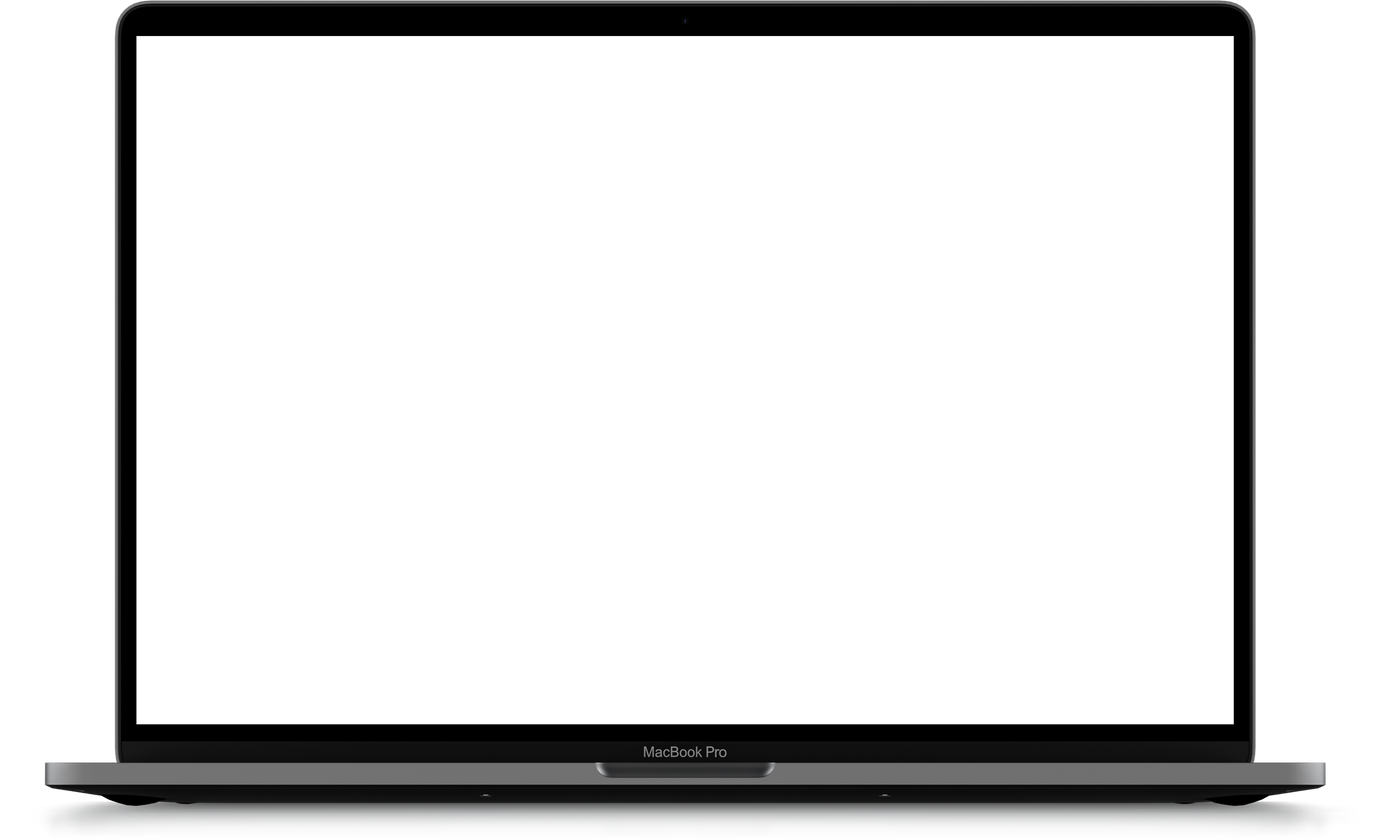 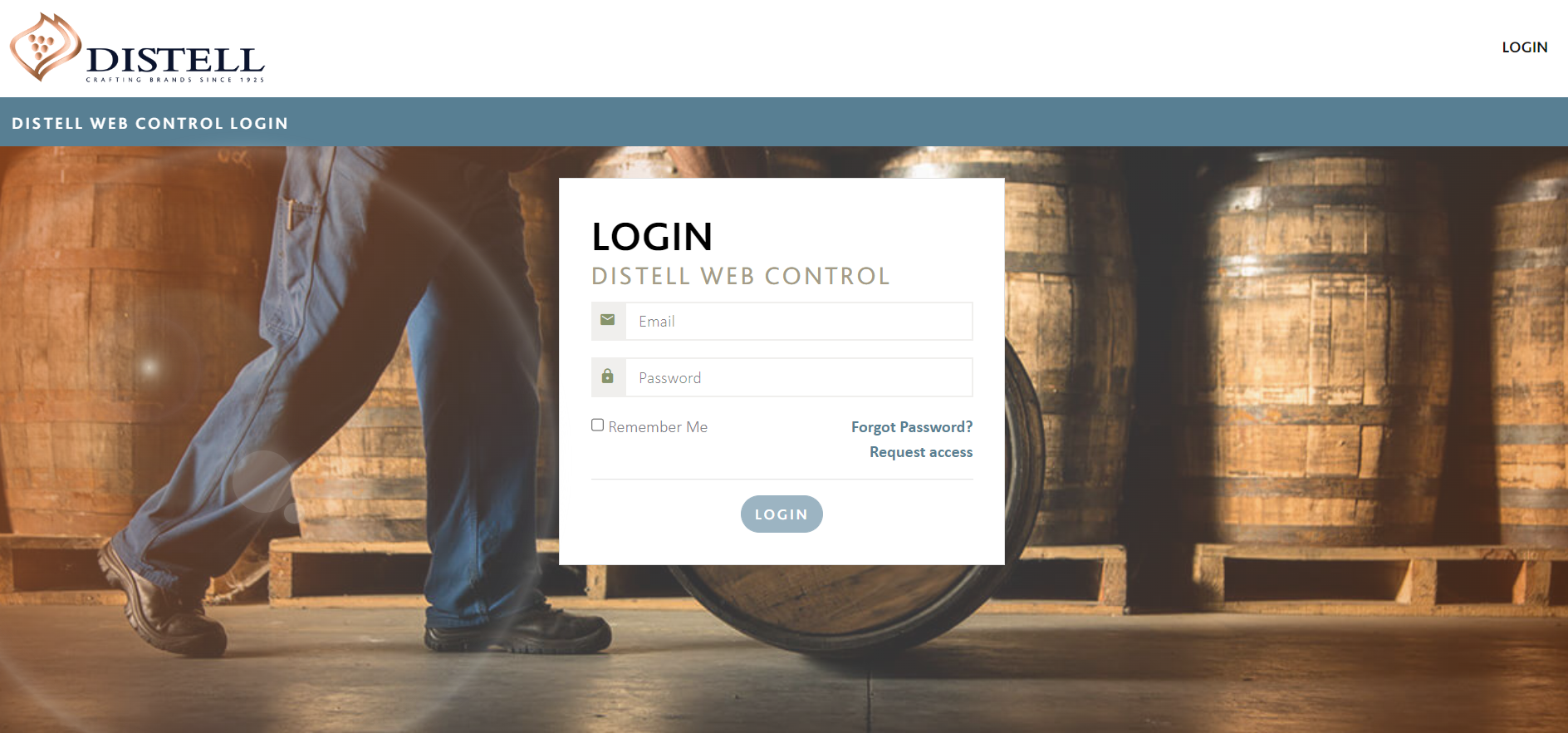 [Speaker Notes: The migration will run until the end of September 2022
Current sites that waiting to go live:
vitafitaday.co.za
cocktailfinder.durbanvillehills.co.za 
countpushkin.co.za
espritofficial.com
threeshipswhisky.co.za
Richelieu.co.za
Viceroy.co.za
Moniswines.co.za
Vawter.co.za]
Website migration to the CMS
Using the CMS
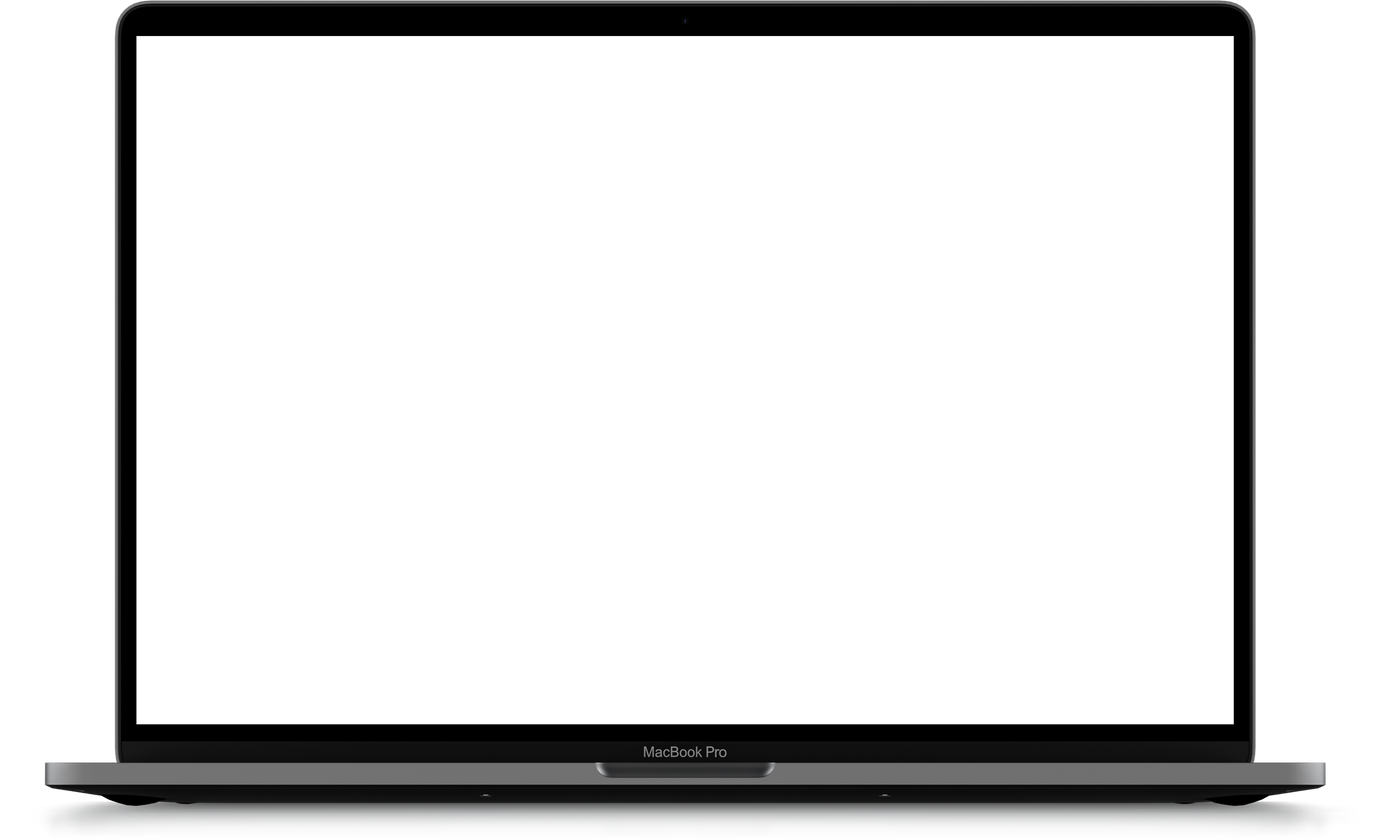 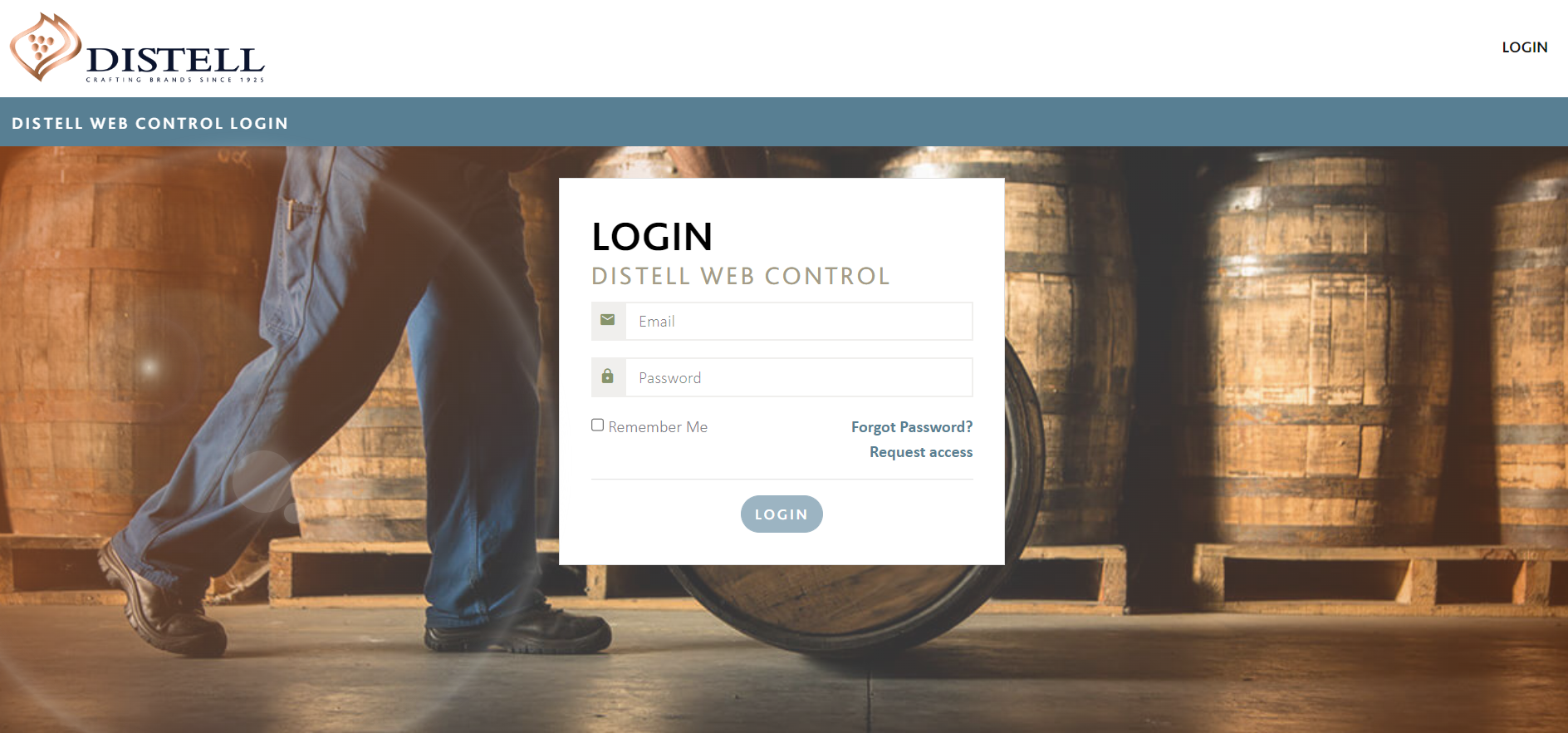 1
New CMS Website Or Template
2
Update CMS Website Or Template
[Speaker Notes: There are 2 ways to use the CMS – either for setting up a new website or to update an existing one.
The following slides will walk you through both processes]
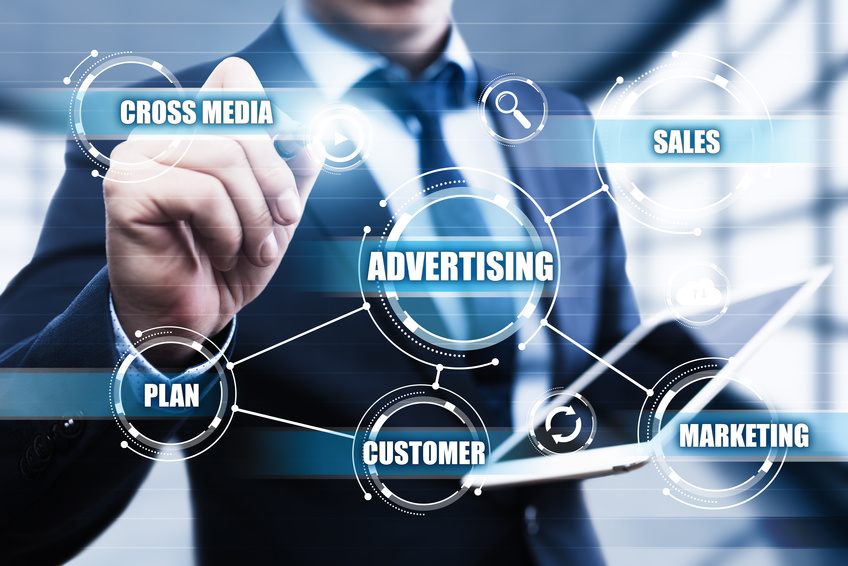 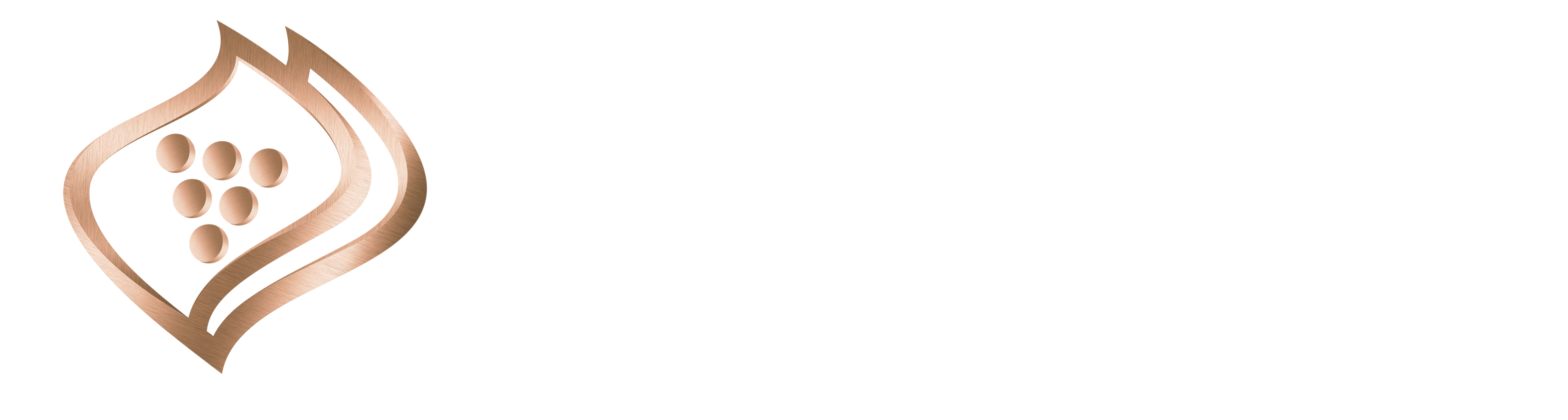 New CMS Website or Template
New CMS Website Or Template: Start Process
1
Agency
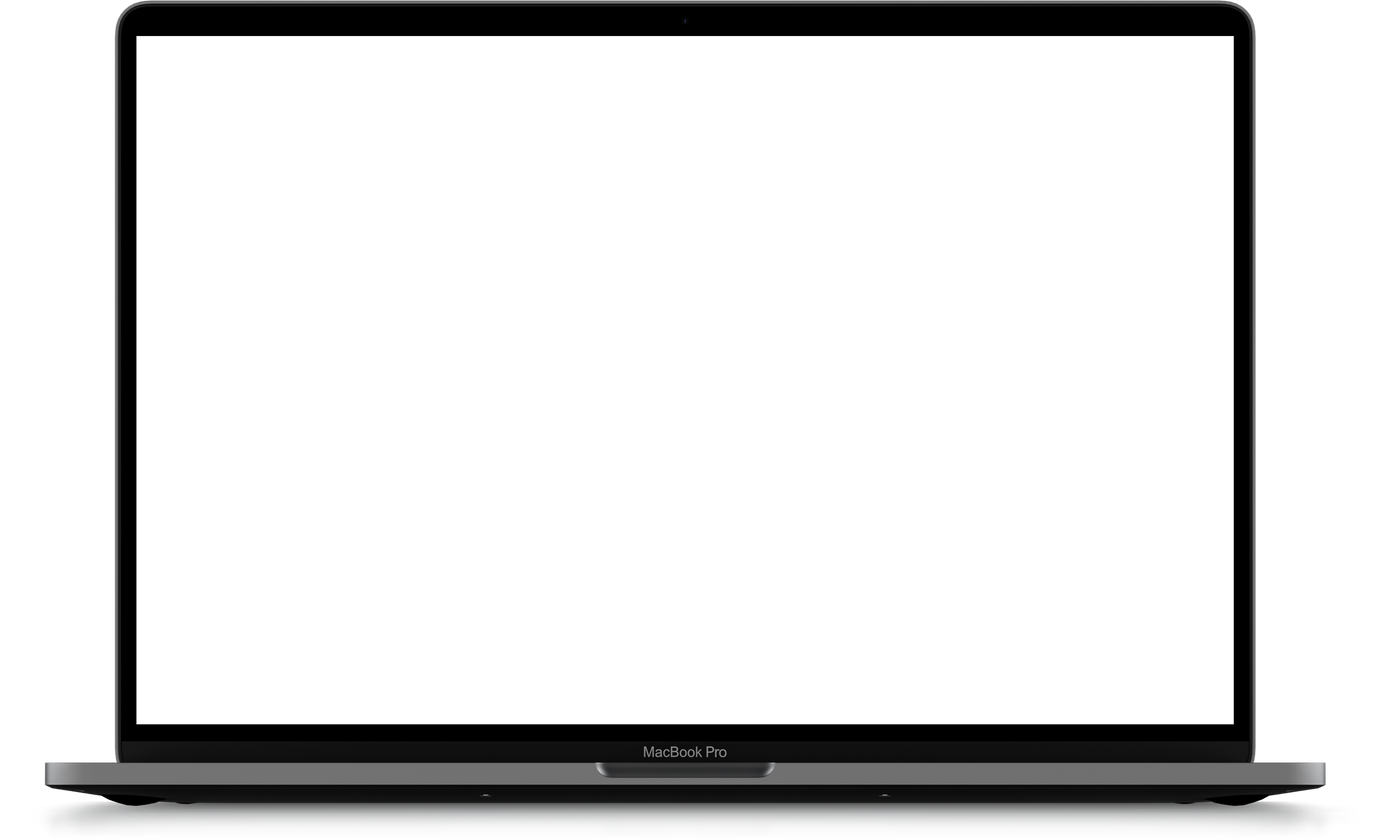 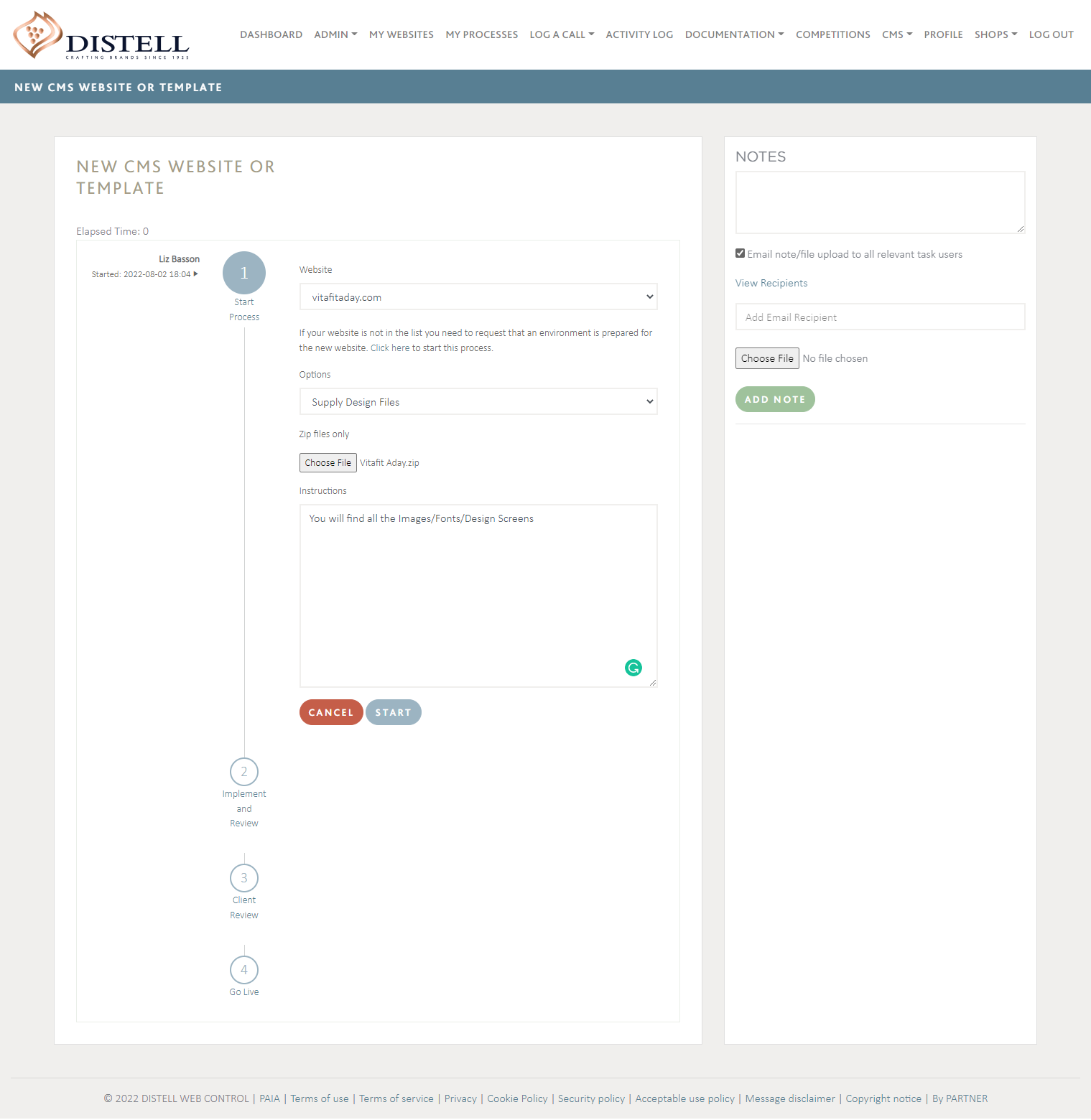 Login to Distell Web Control https://www.distellwebcontrol.co.za/ 

On the LOG A CALL Menu item request a NEW CMS WEBSITE 

Select the Website

Select one of the following handover methods:
Supply design files
Copy staging website
Supply raw HTML and elements

Upload all files Zipped
[Speaker Notes: Web control is our change/ version control solution.]
New CMS Website Or Template: Implement and Review
2
Implementation Team
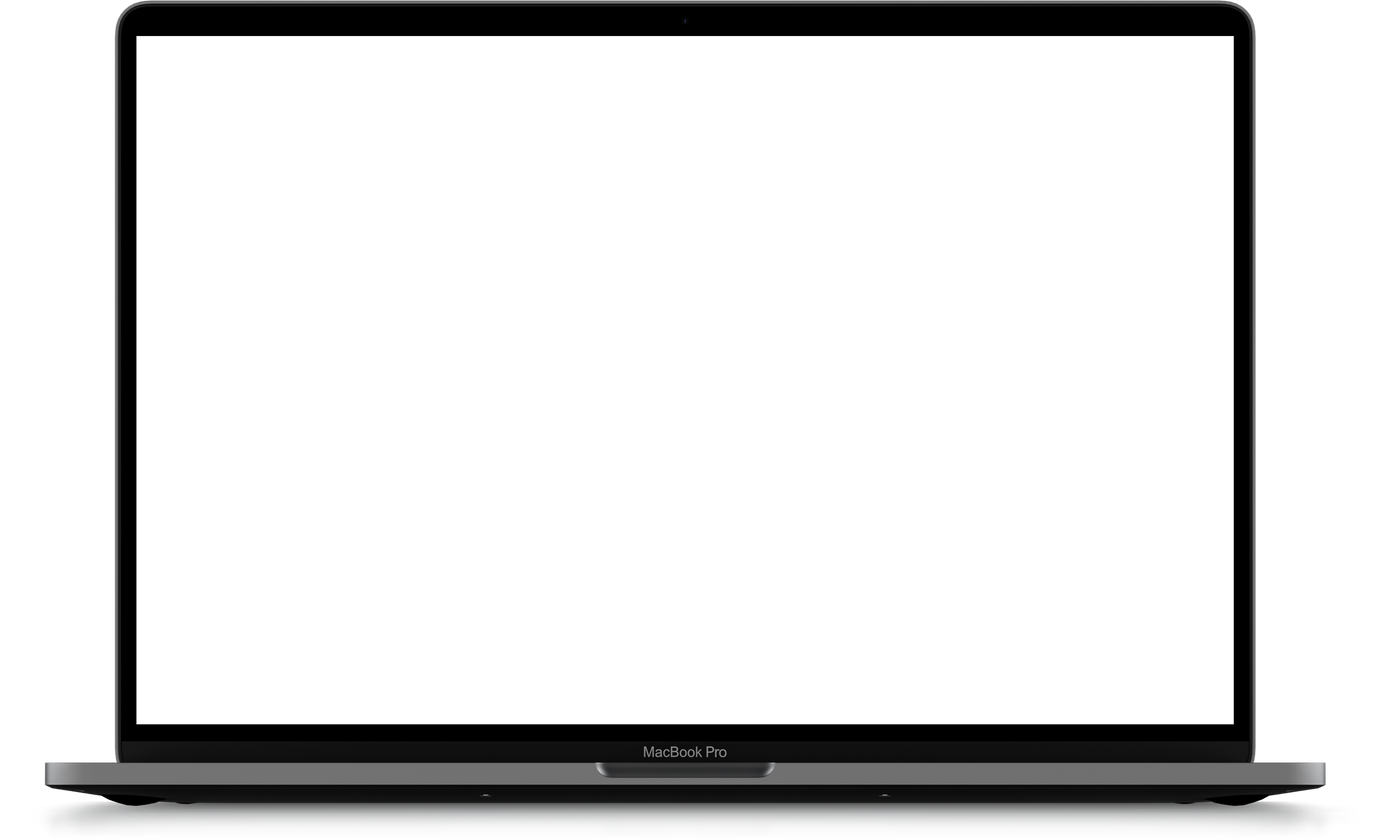 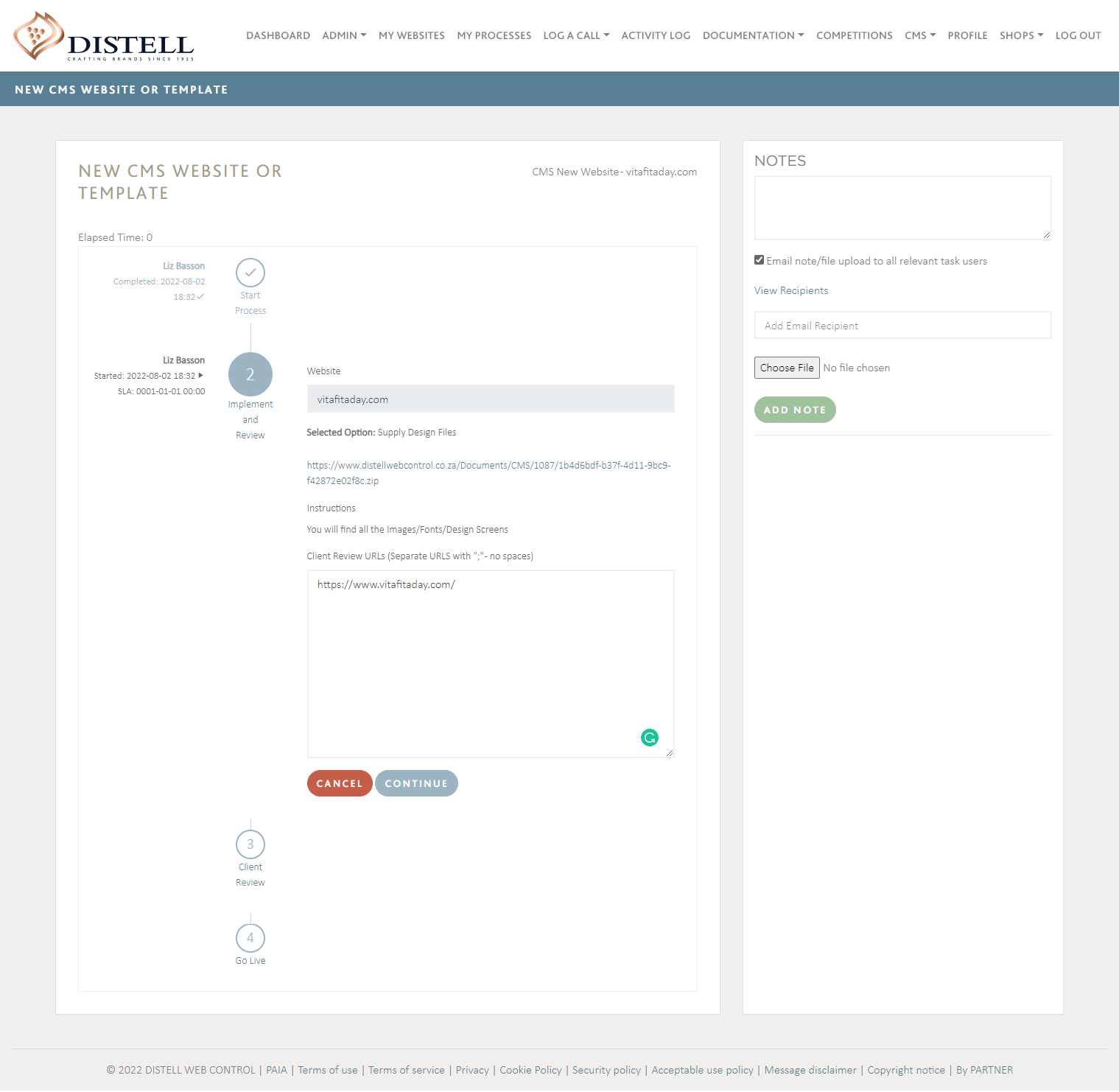 Select Task from dashboard

Extract ZIP file content

Create templates from files

Create pages and content 

Paste URLs for review once completed
New CMS Website Or Template: Client Review
3
Agency / Client
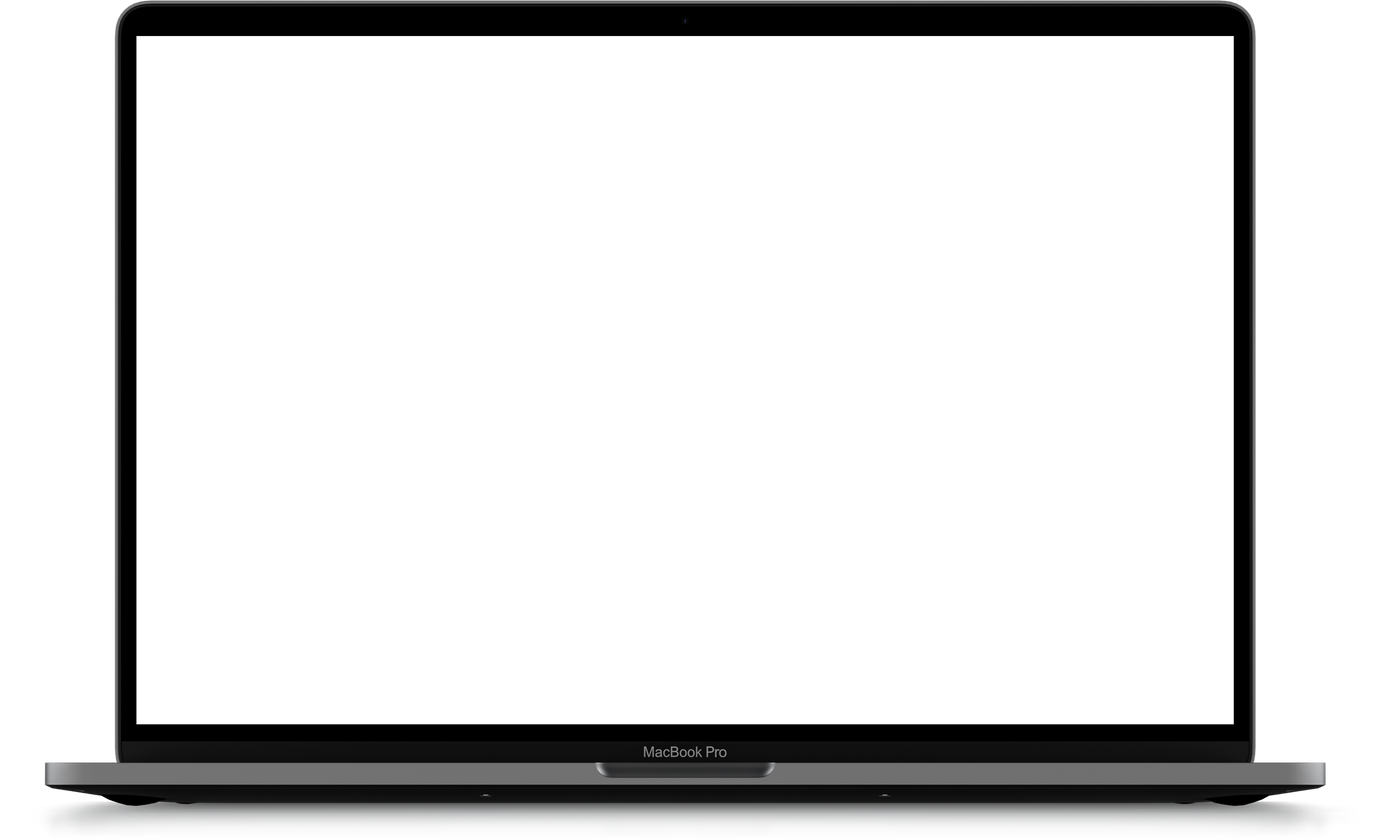 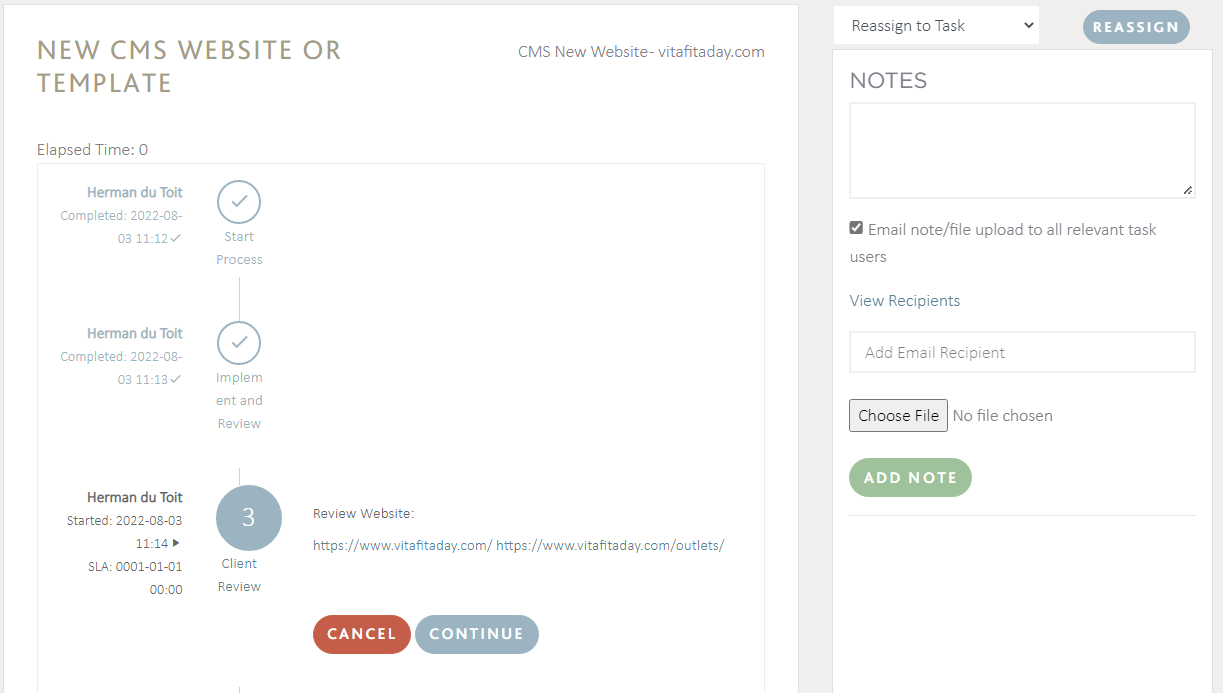 Click on Links to review pages

Click Continue to approve

OR

Note: Capture notes and re-assign task if not approved – this will send the task back for remediation.
New CMS Website Or Template: Go Live
4
Implementation Team
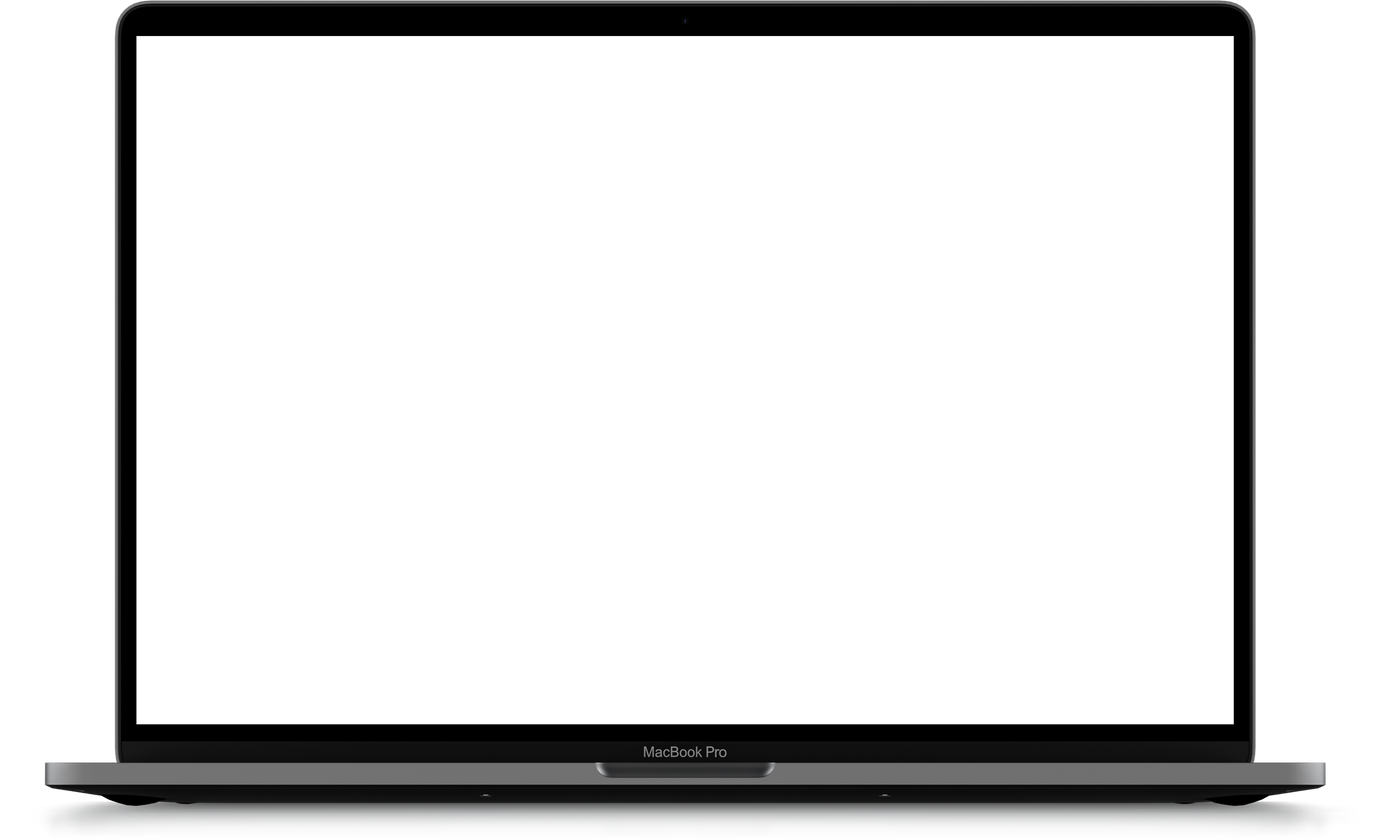 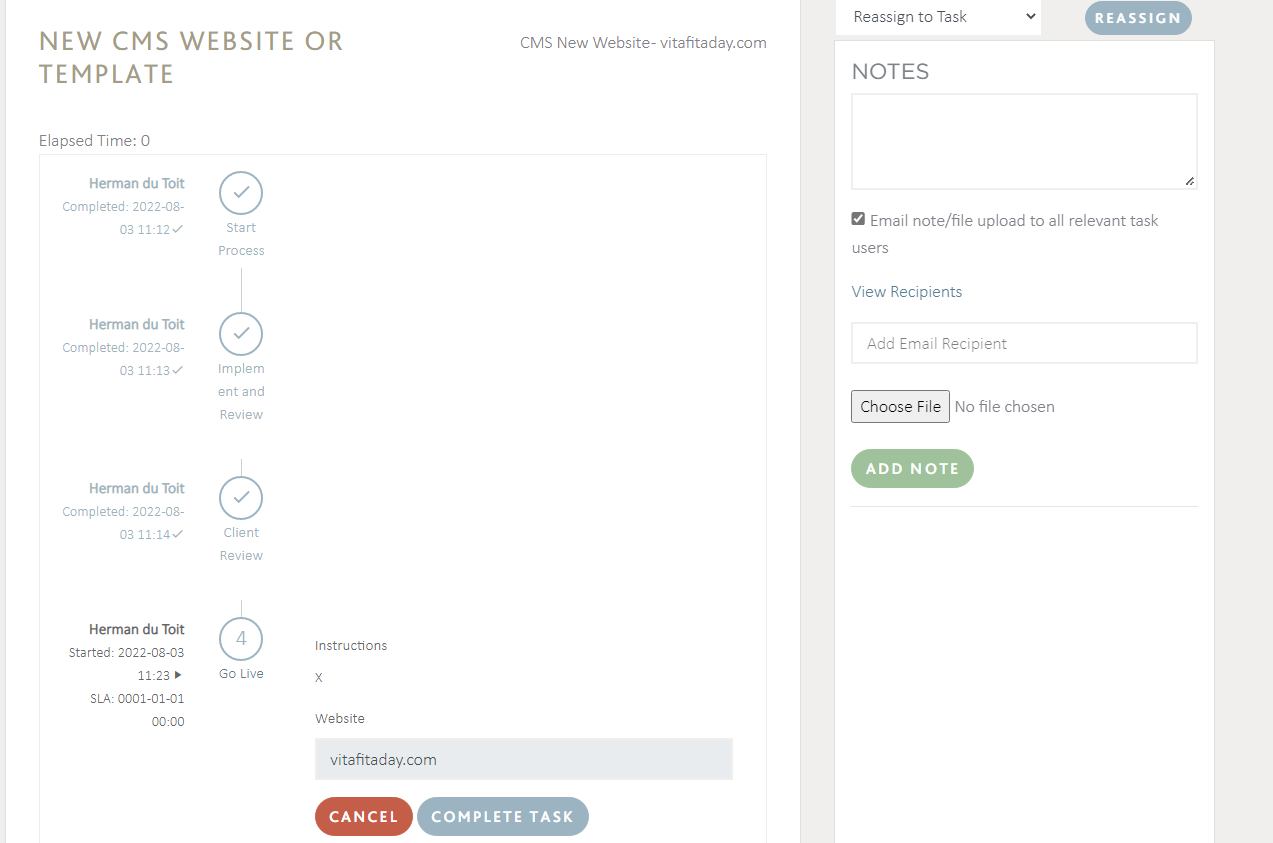 Follow Agency instructions

Press Continue to put  website live

Do post – live checklist
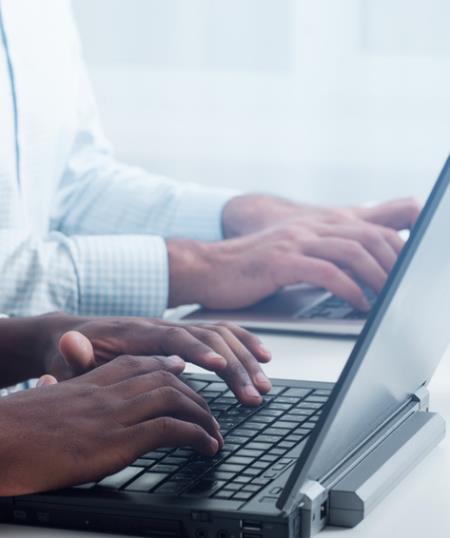 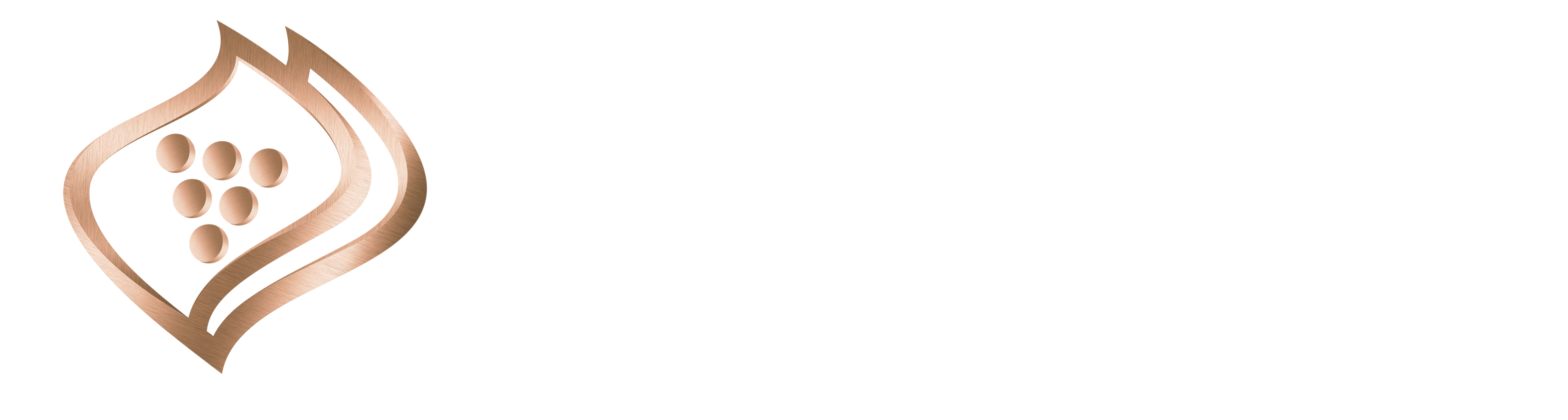 Update CMS Website Or Template
Update CMS Website Or Template: Start Process
1
Agency
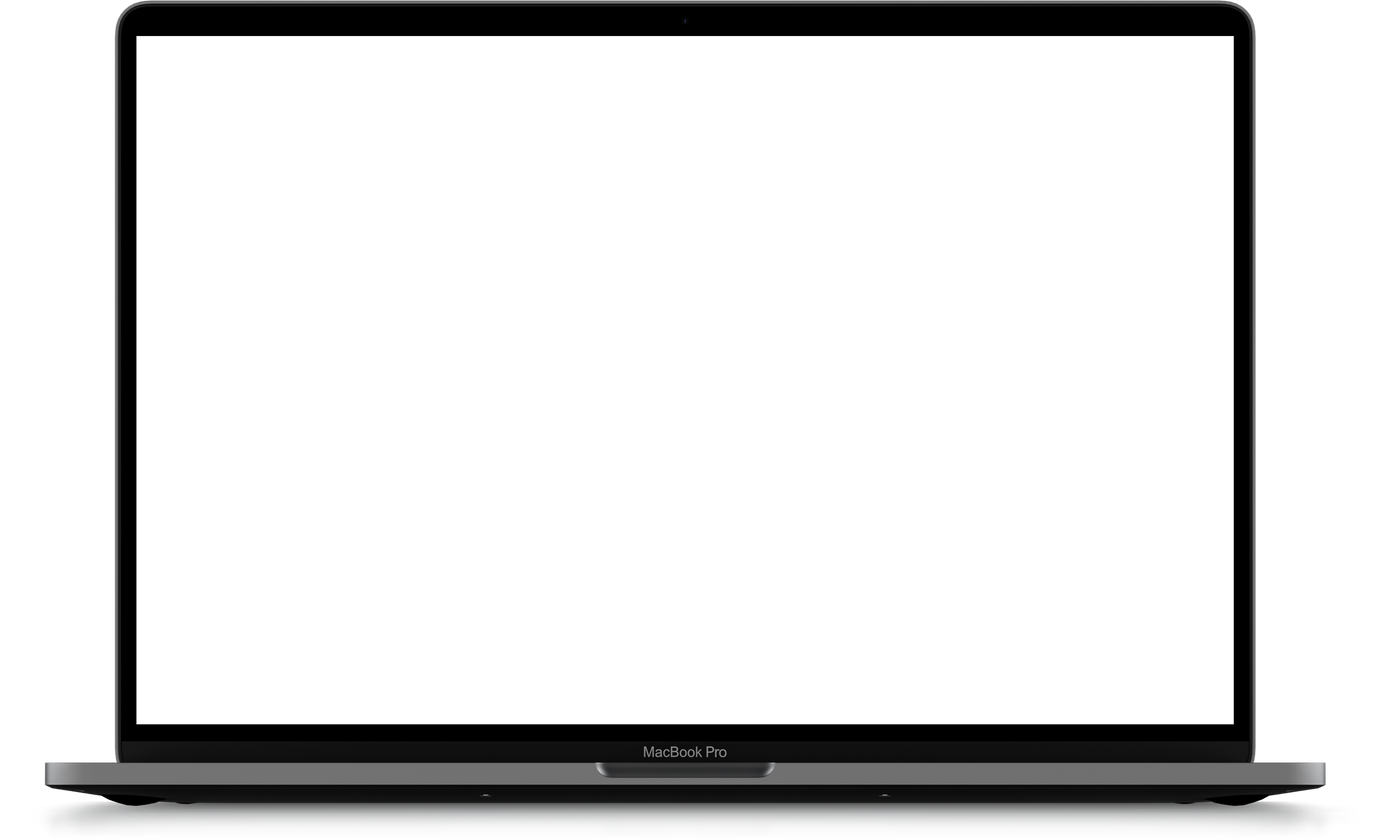 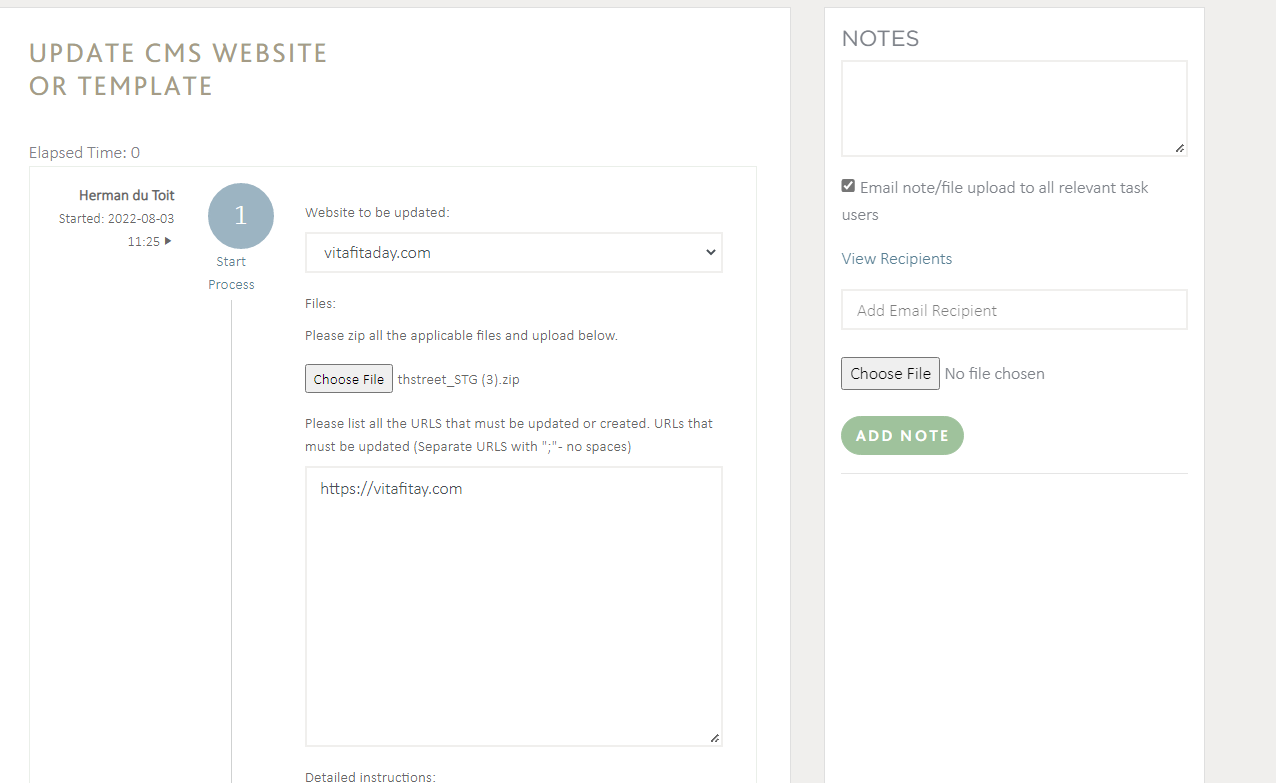 Login to Distell web control https://www.distellwebcontrol.co.za/ 

On the LOG A CALL Menu item request an Update CMS Website

Select the Website

Upload all files Zipped

Supply a list of URLs to be updated

Capture any detailed instructions
Update CMS Website Or Template: Implement and Review
2
Implementation Team
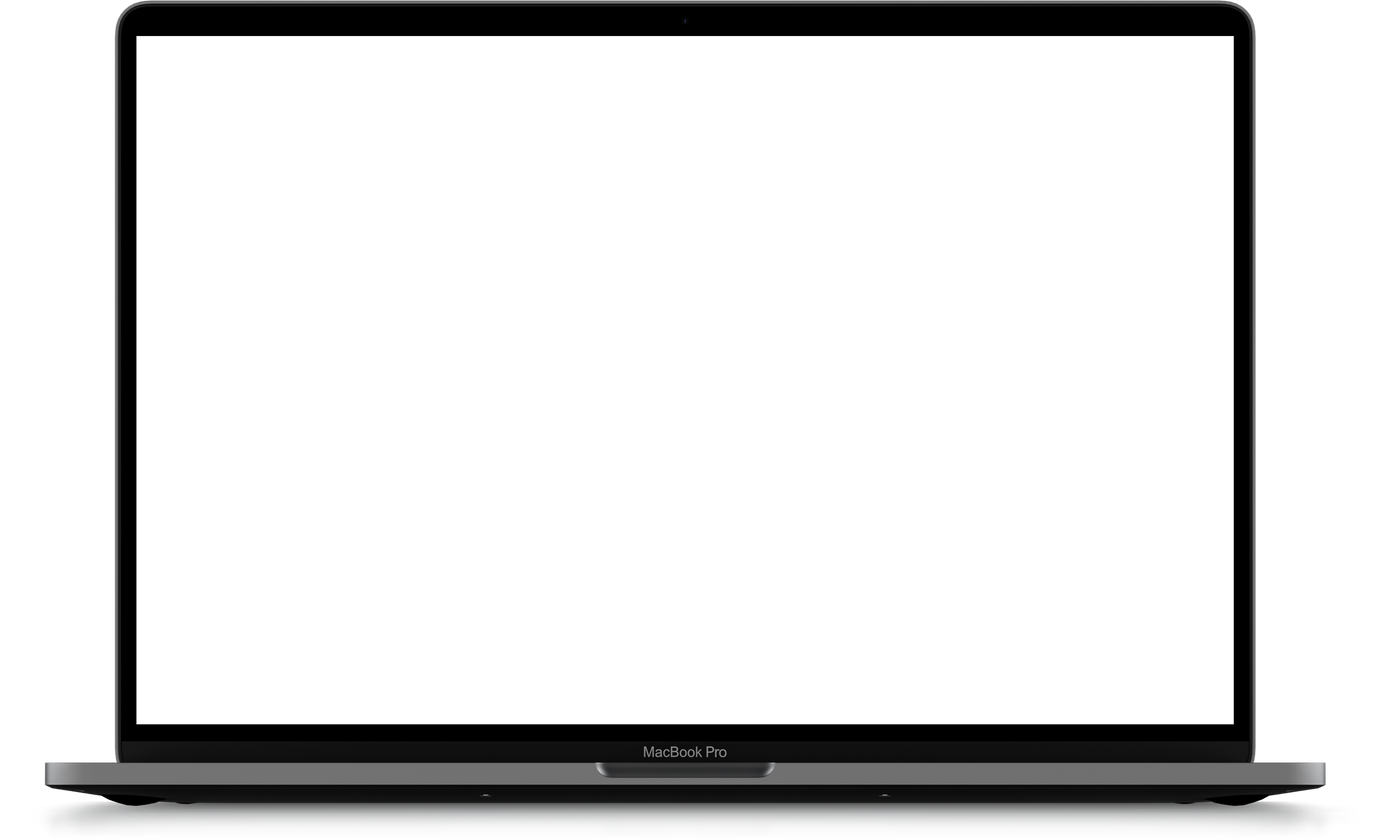 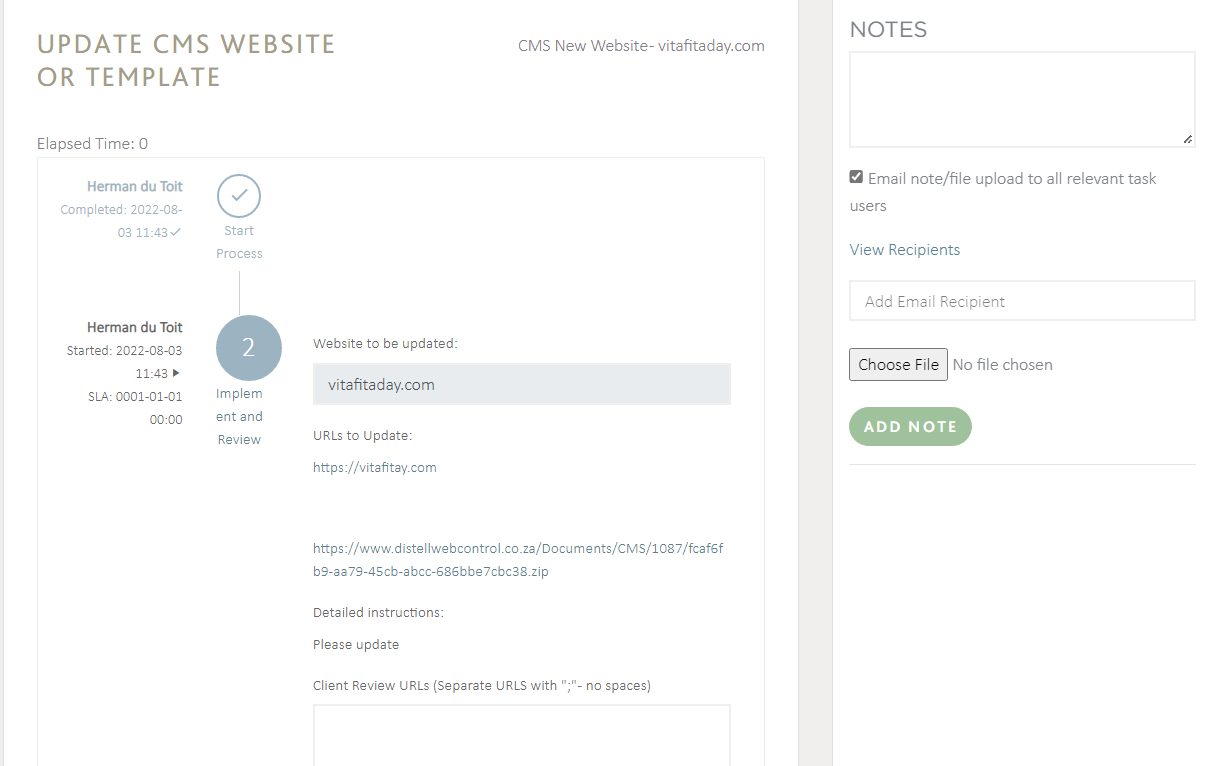 Select Task from dashboard

Extract ZIP file content

Make changes to content or templates as requested.

Paste URLs for review once completed
Update CMS Website Or Template: Client Review
3
Agency / Client
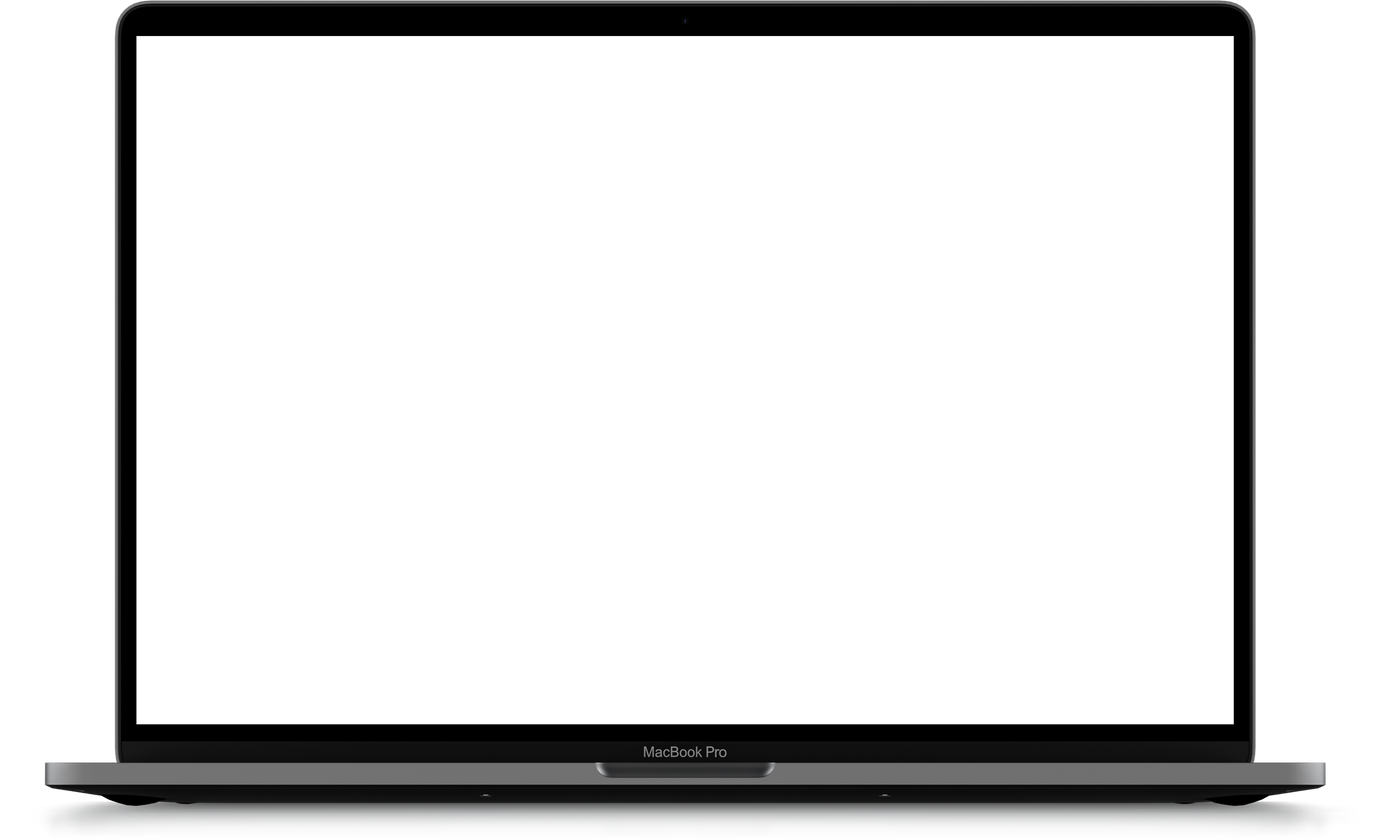 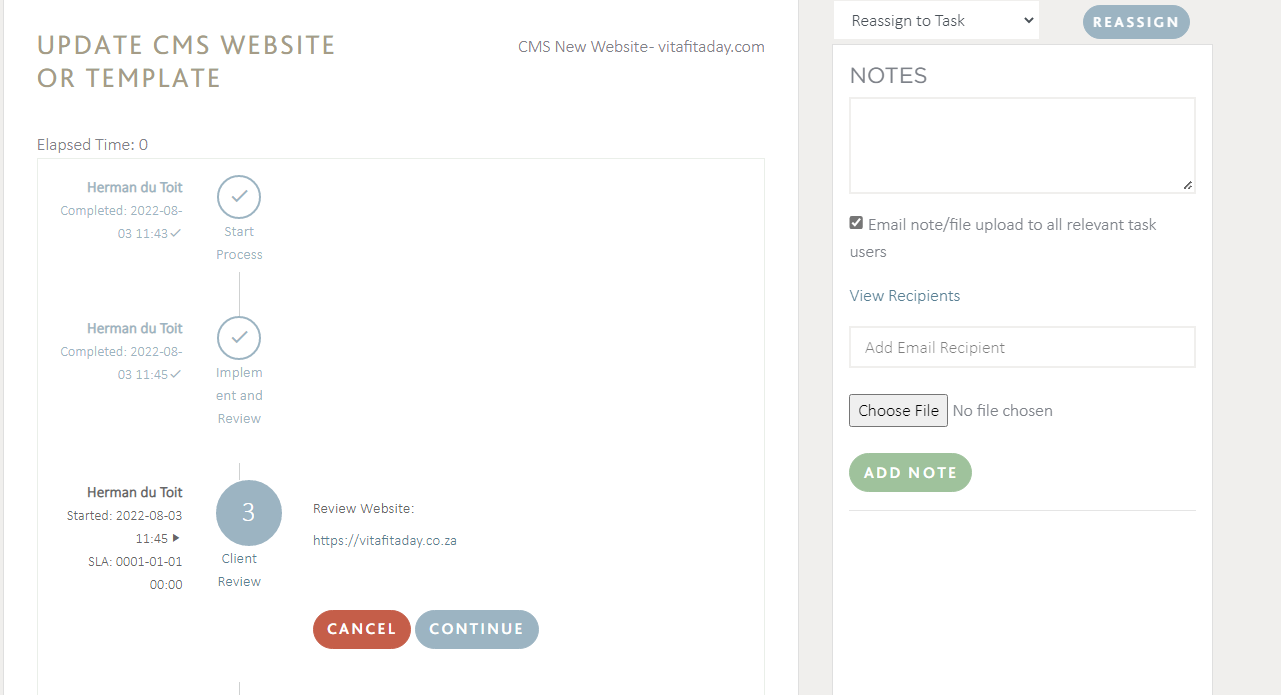 Click on Links to review pages

Click Continue to approve

OR

Note: Capture notes and re-assign task if not approved – this will send the task back for remediation.
Update CMS Website Or Template: Go Live
4
Implementation Team
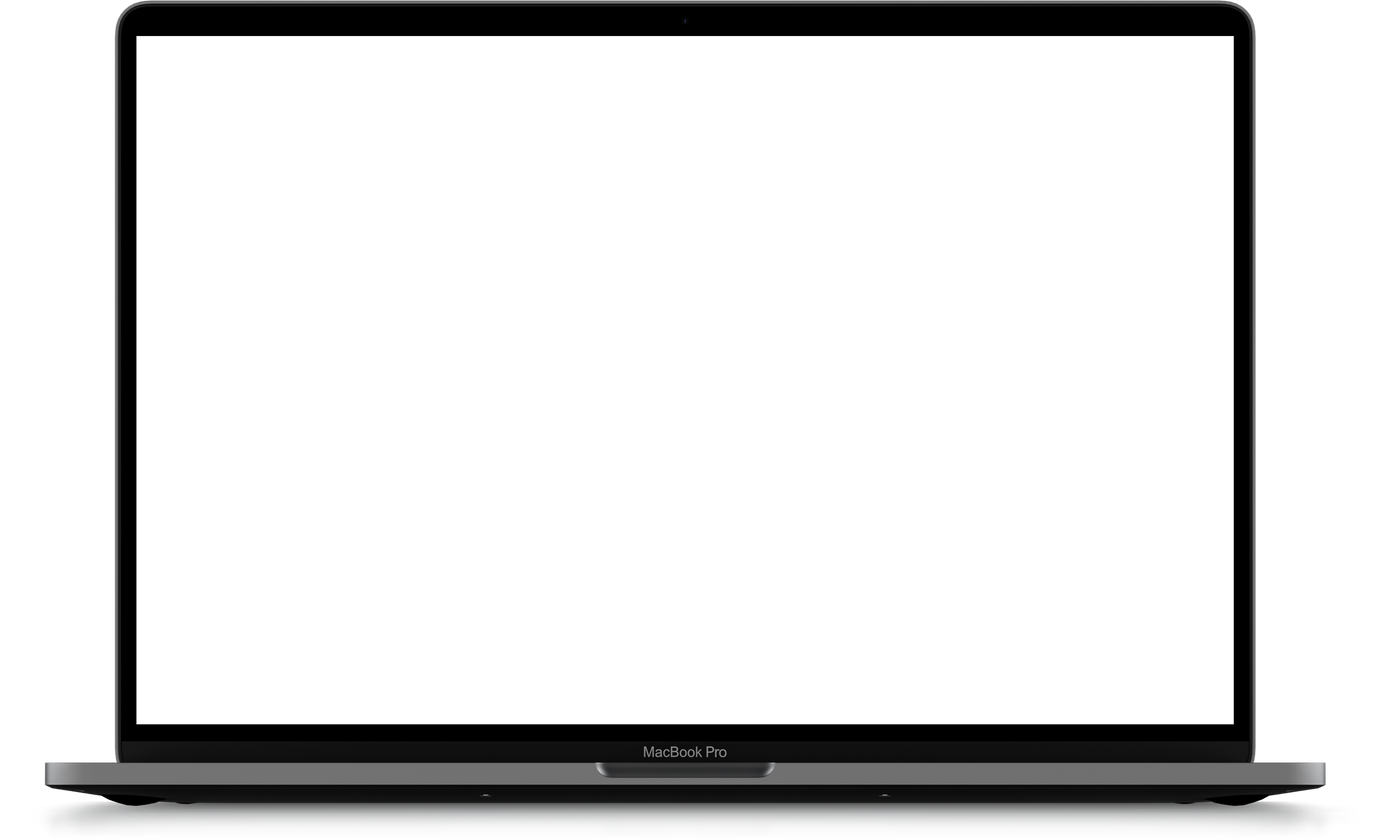 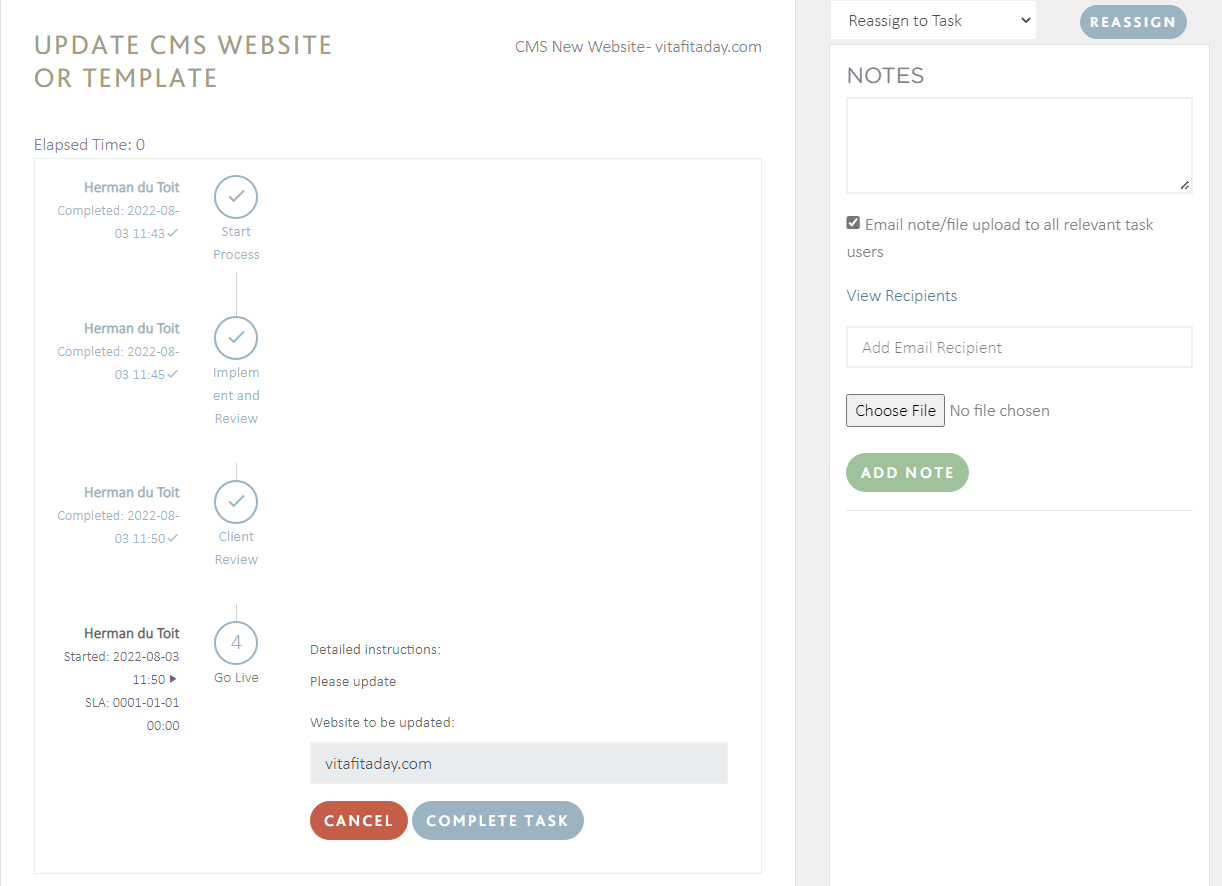 Follow Agency Instructions

Press Continue to put  changes live

Do post – live checklist
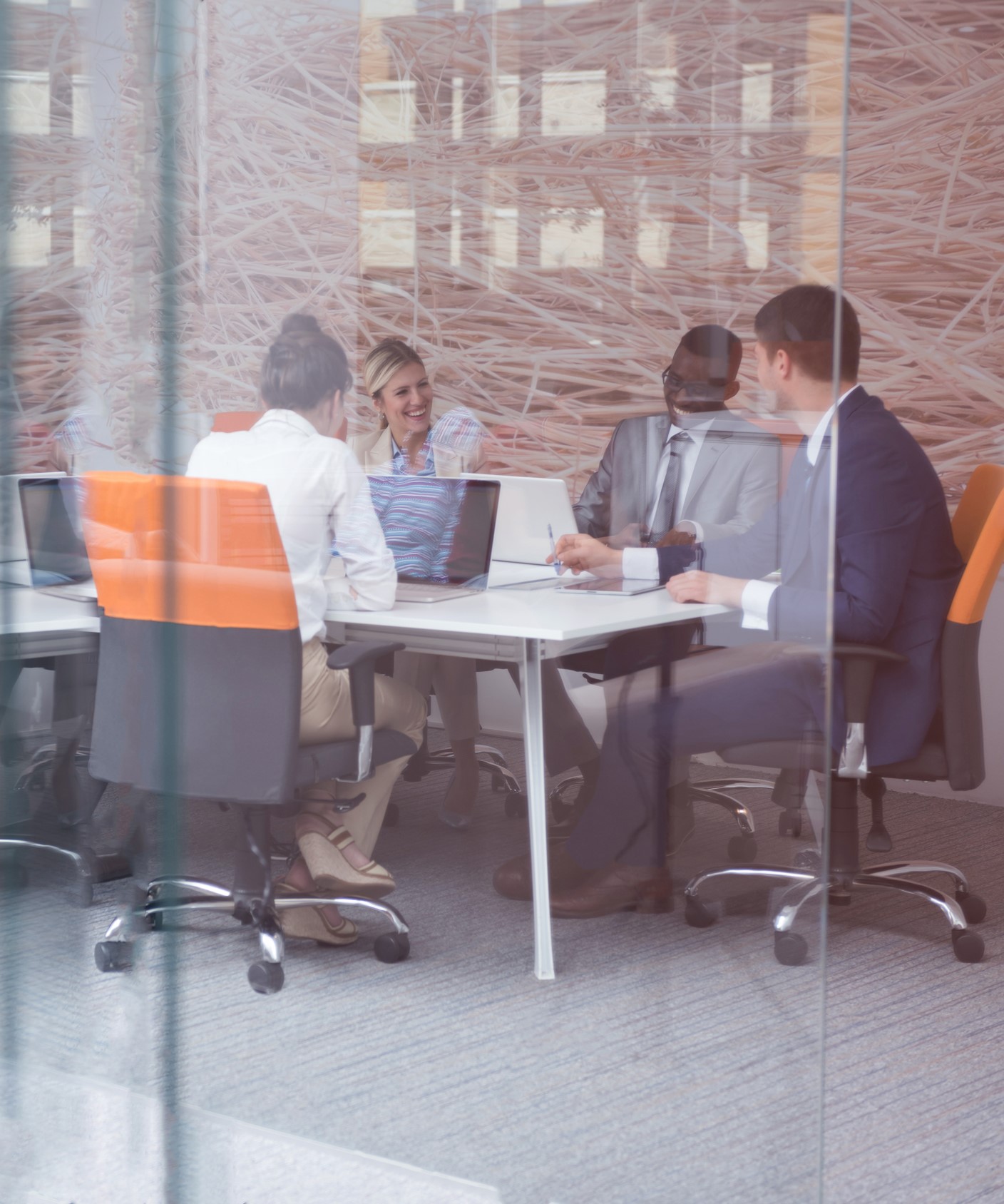 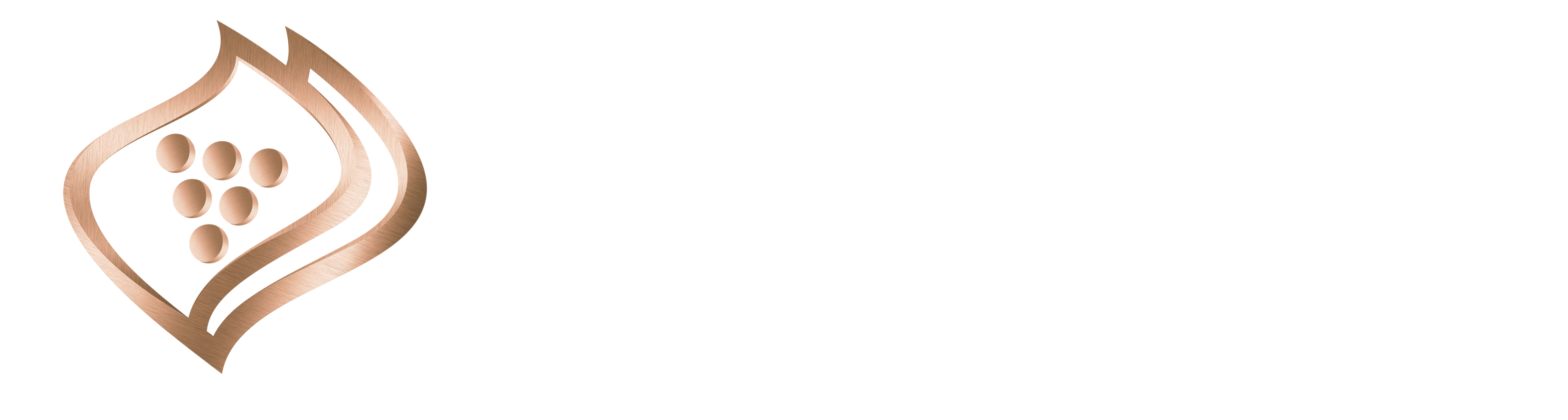 Support
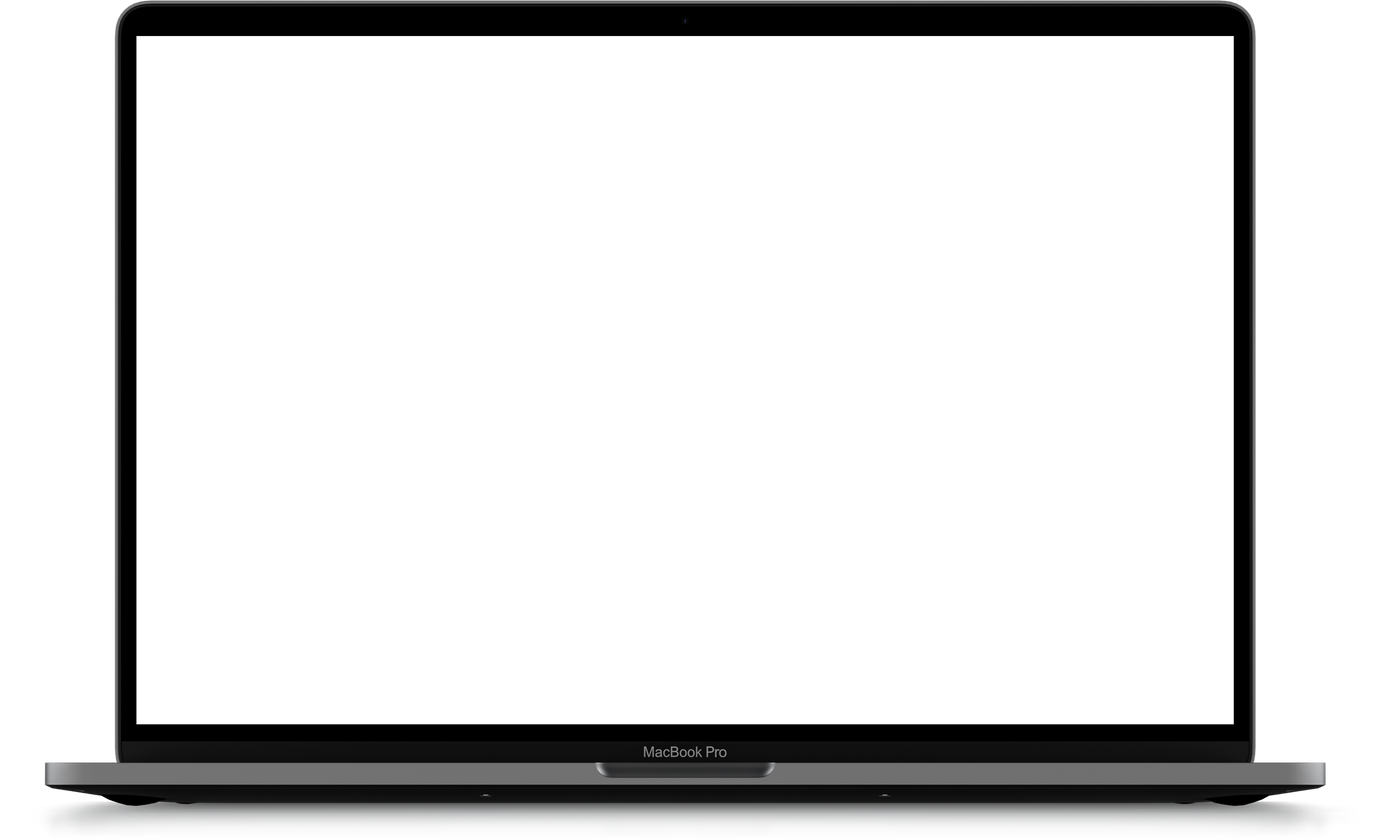 To get support on Distell CMS email:
herman@partner-us.co.za

ivan.engelbrecht@distell.co.za

adedekind@distell.co.za